ELABORACION DE INFORMES Y SEGUIMIENTO A CONDICIONANTES DE LA MIA DE LA OBRA DEL PUENTE  CICLISTA SOBRE EL RIO SANTIAGO EN EL LIBRAMIENTO SUR.
PRESUPUESTO DE LA OBRA con IVA : $ 50,000.00
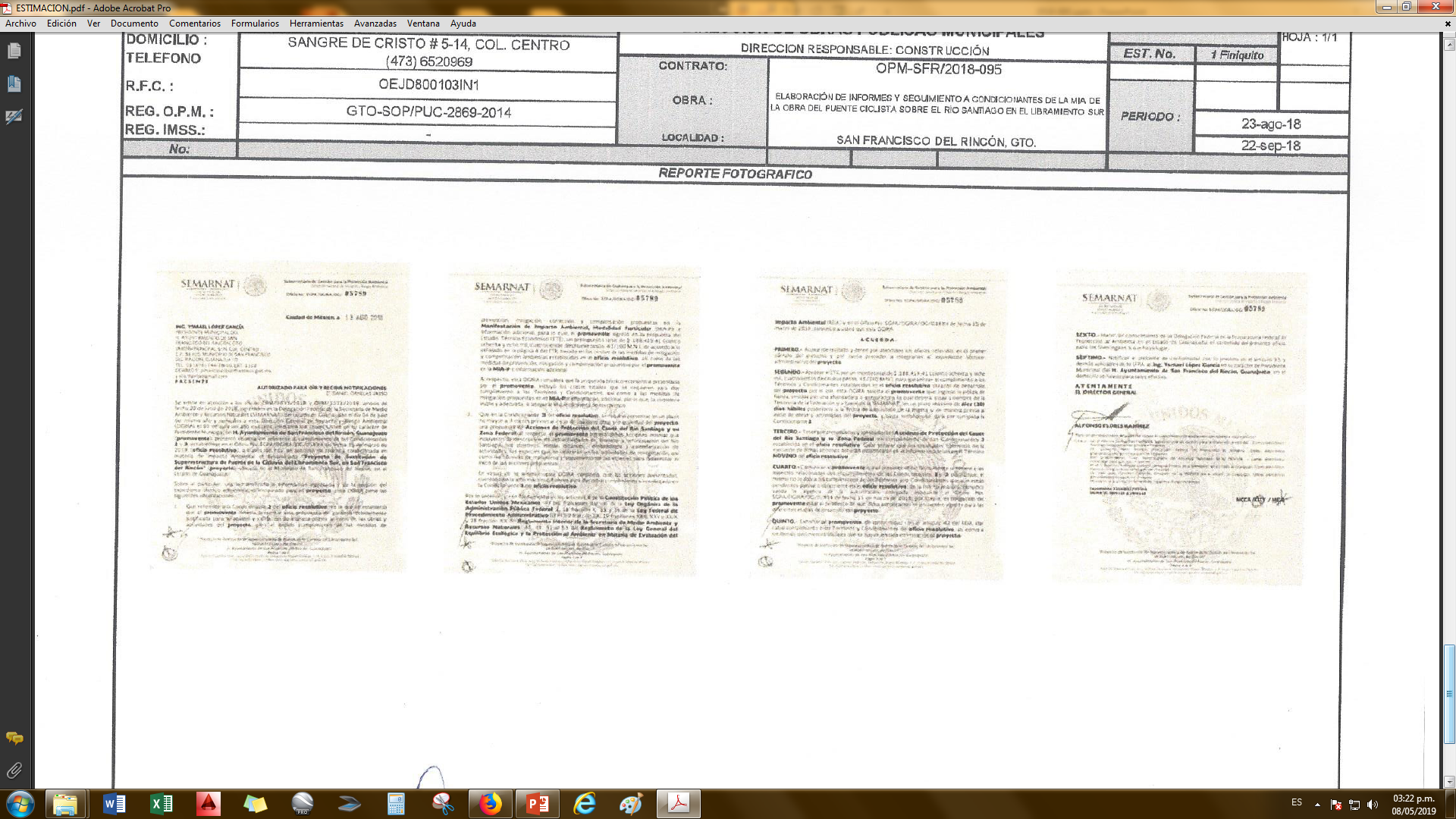 DESCRIPCION DE LOS TRABAJOS

VISITAS AL SITIO DE LOS TRABAJOS.
REPORTES DE AVANCES.
REPORTES FOTOGRAFICOS.
ELABORACION DE INFORMES SOBRE LAS CONDIONANTES.
SAN FRANCISCO DEL RINCÓN, GTO.
1 DE 1